This is our School
Our School is in Nestorio
Our school is beautiful. There is a big playground with a new wooden kiosk. We play football, basketball, handball and volleyball in our playground. There is a football pitch and a basketball court. There are trees, grass and we planted little trees and flowers.
Our schoolyard
But there isn’t a park, a swing or a slide.     There is a big hotel opposite our school.
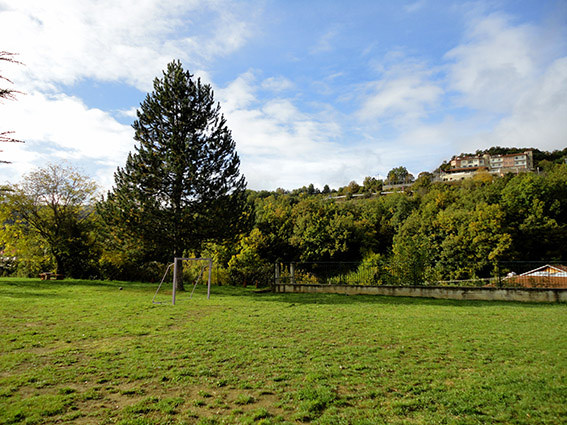 Our school has got five classrooms. There is also a computer room with 7 computers. There is a bookcase in every classroom and one library.
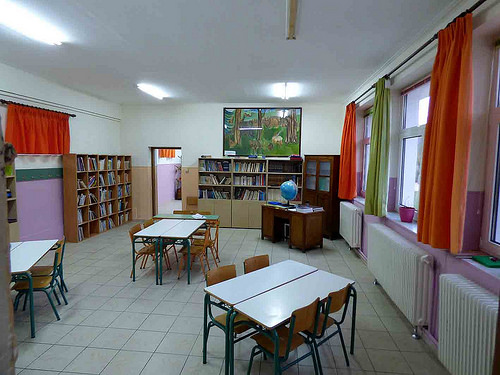 There are flowers in our classroom. There is one big picture with animals. Also, there is an interactive board.
we like our school